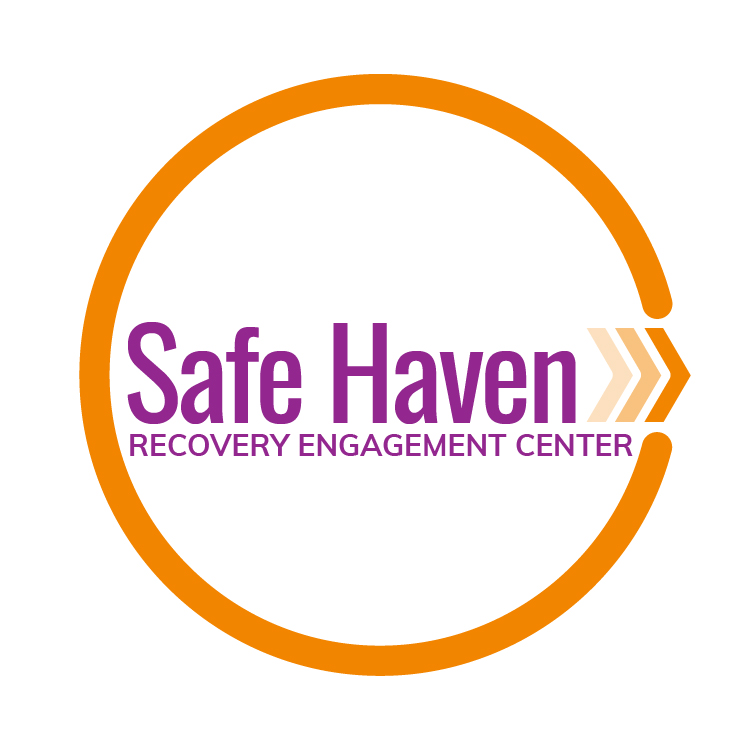 Substance Use DisorderOpiate Use DisorderAlcoholism
By: Brittany Stout
Addiction: What Is It?
Addiction, labeled as substance use disorder, opiate use disorder, or alcoholism is a chronic remitting, relapsing brain condition that causes intense urges and cravings for a person’s drug of choice. 
The brain structure is faulty. Neurons and neurotransmitter levels are changed causing a vicious cycle of using, positive reinforcement for using, and continued use despite negative consequences. 
When first using, euphoria is felt. After dependence forms, more and more of the drug is needed to achieve even normalcy. Eventually, use continues to only prevent withdrawals and to function somewhat normally throughout the day.
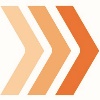 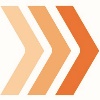 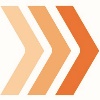 Most people with SUD will struggle with most types of drugs, either legal or illegal.
Family Disease
Substance Use Disorder is a family disease. With the social and criminal ramifications that come along with SUD, it’s no surprise that the family suffers as well. 
It is strongly recommended family also get help in some way, including peer support through 12 step groups or other support groups (Al-Anon, Nar-Anon, PALS).
Many family members have boundary issues, trust issues, and some form of codependency on their family member that is struggling.
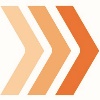 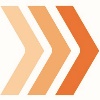 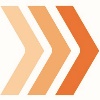 How Is It Treated?
SUD/OUD/Alcoholism requires an all inclusive treatment involving the physical, mental, emotional, and spiritual aspects of the disease. 
Most people need to be taught new coping skills, how to handle day to day life stresses and events, as well as receive some sort of medical or psychological therapy. 
Recommended treatments includes detox, residential treatment for 30-90 days, sober living or IOP for 12 weeks, and sustained care in an outpatient setting. This includes a combination of medical therapy, psychotherapy, and social supports including peer support from 12 step groups, SMART therapy, or faith based groups.
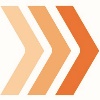 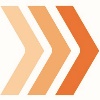 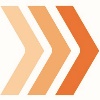 Common Misconceptions
Substance Use Disorder is a choice alone:  This is a myth. SUD is a disease state AND involves many choices a person can make to either treat or worsen their disease.
NIMBY Syndrome: Not in My Back Yard Syndrome. Many people think by offering treatment, we will bring more people that suffer from SUD into the community. This is a common myth. Truth is, fire hydrants don’t cause more fires, just like treatment doesn’t cause more drug use. 
They should just stop: Truth is the brain changes, cravings, and withdrawal make it nearly impossible to stop alone. A large amount of social and community support is needed as well as professional treatment to overcome SUD.
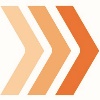 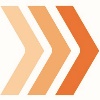 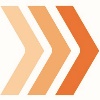 Orange County, IN
60-67% of criminal charges are related to drugs/alcohol
1800 people died in Indiana last year of overdoses
4th worse state in Overdose Deaths in the USA
We have limited resources for local people to get the help that they need
72,000 people died in the USA in 2017 from overdoses
Mortality rate is nearly 20/100,000 population
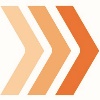 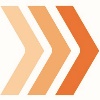 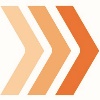 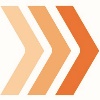 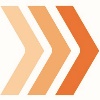 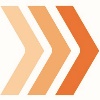 How To Help
No judgement.
Express sympathy, empathy, and caring for someone.
Offer what you can for them without enabling them.
Basic needs (food, water, shelter) must be met before a person will feel they are willing or able to work on any other aspect of their lives.
Stay calm, low voice, easy mannerisms, do not appear threatening or demanding. 
Customer Service! How can you help them in their recovery today?
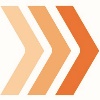 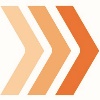 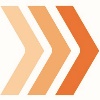 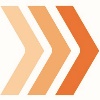 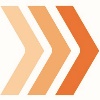 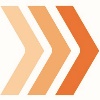